«Профилактика насилия над ребенком»
 Рекомендации  для родителей
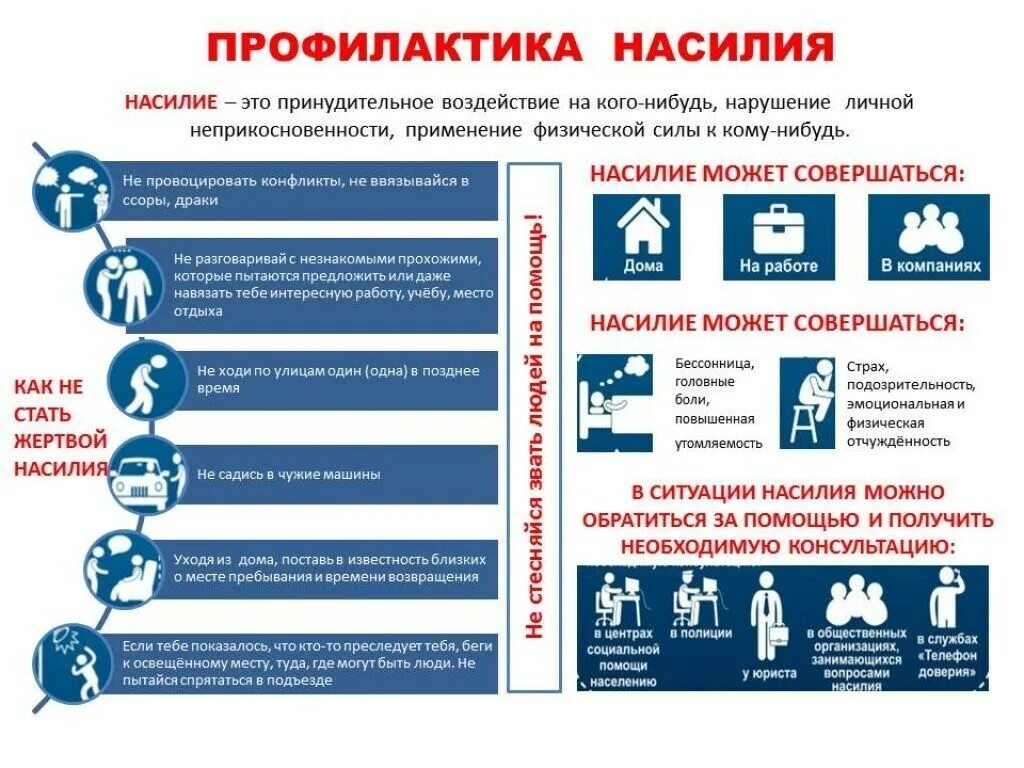 Как предотвратить жестокое с ребенком
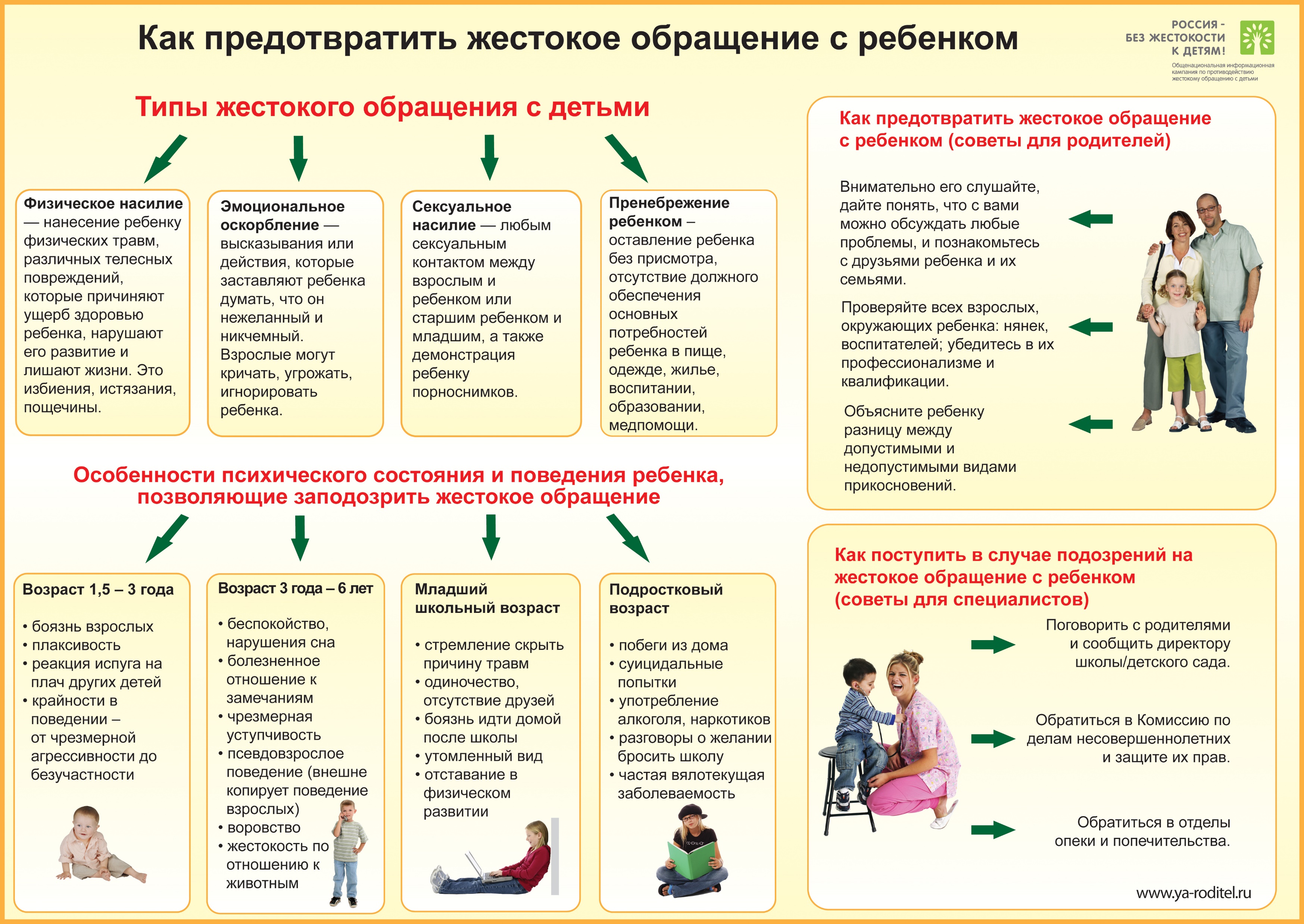 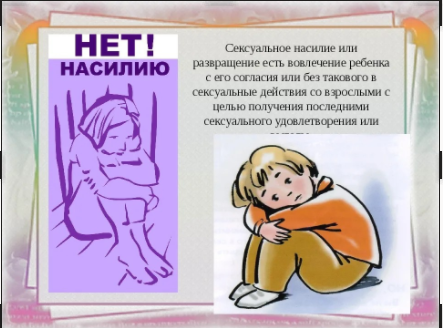 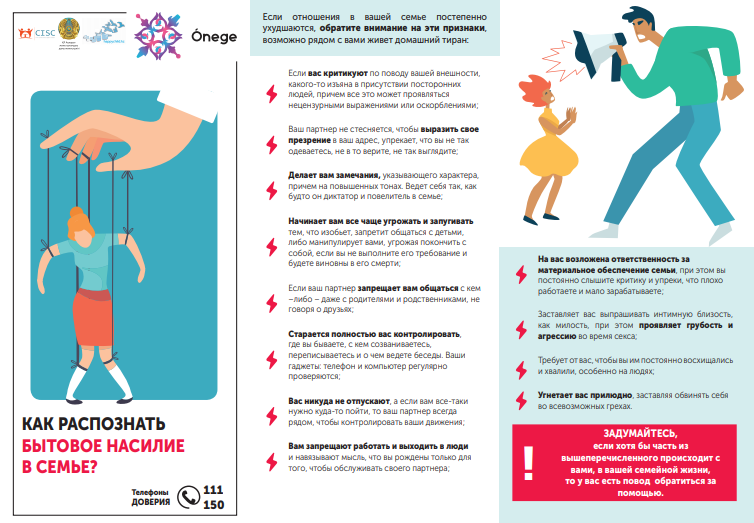 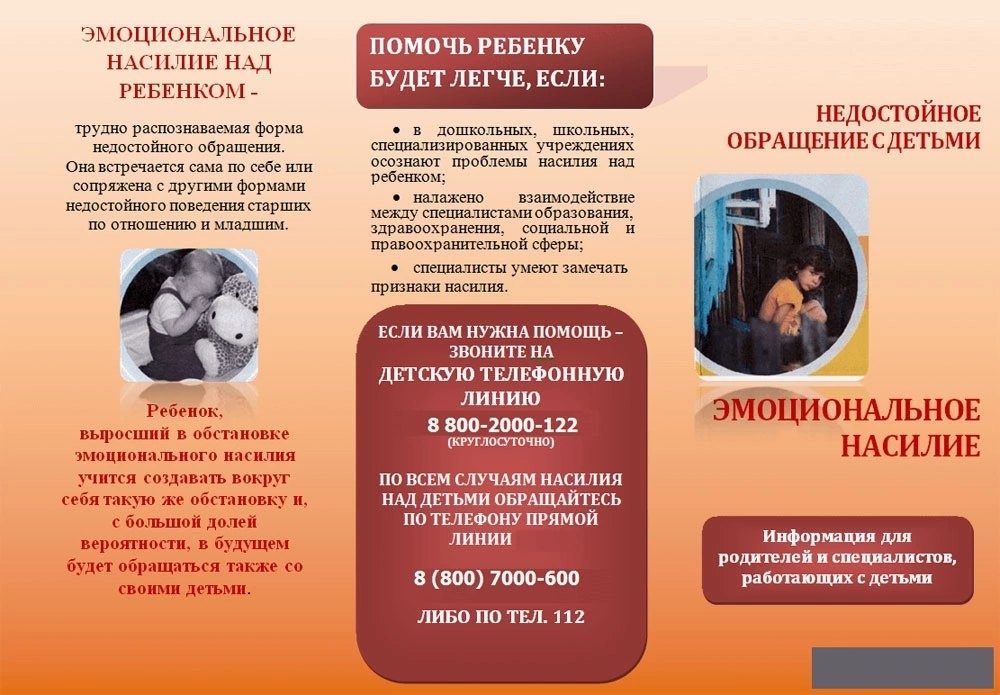 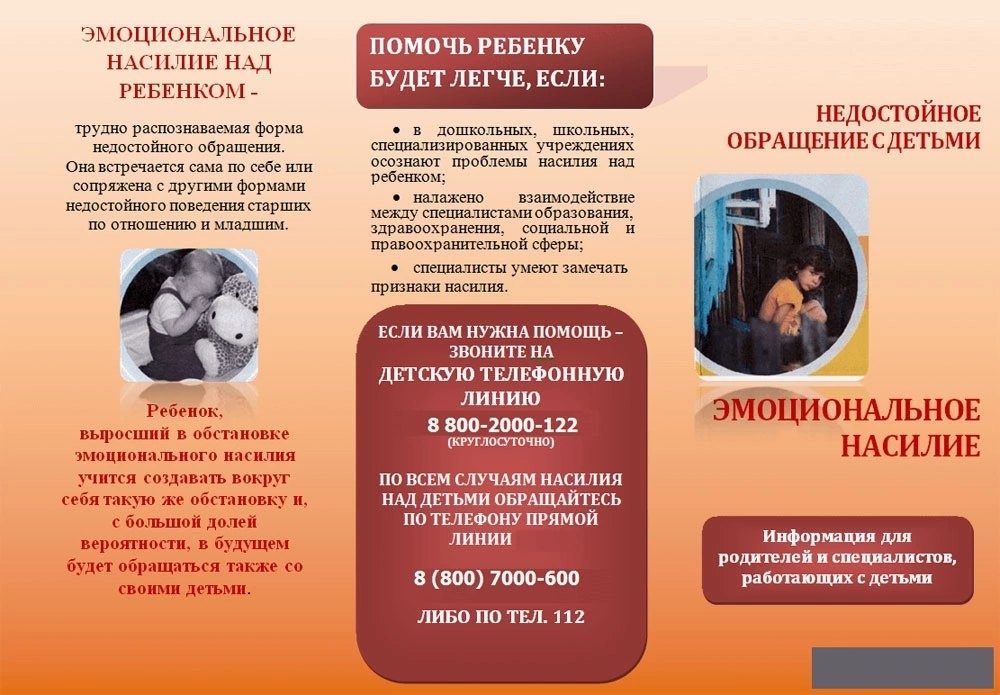 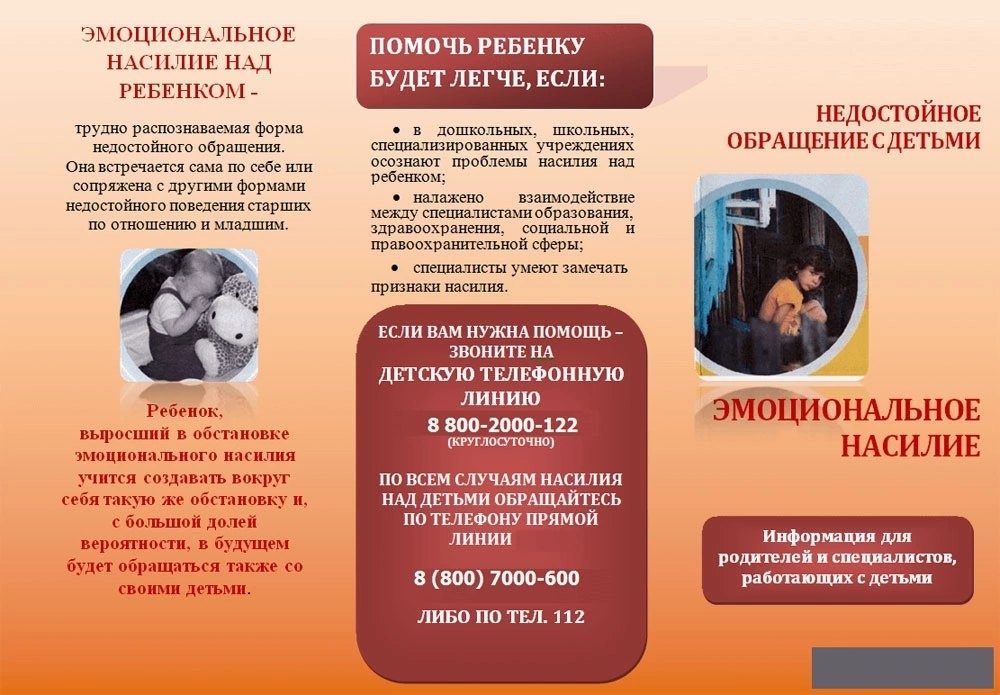 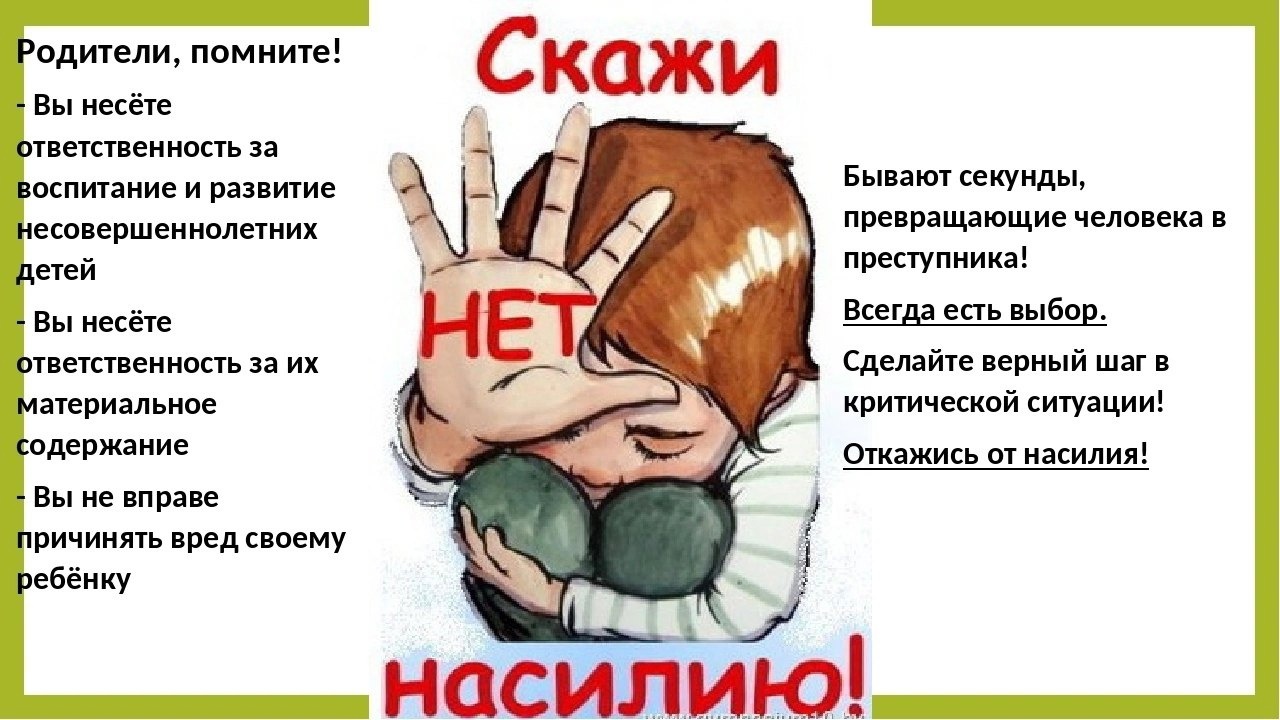 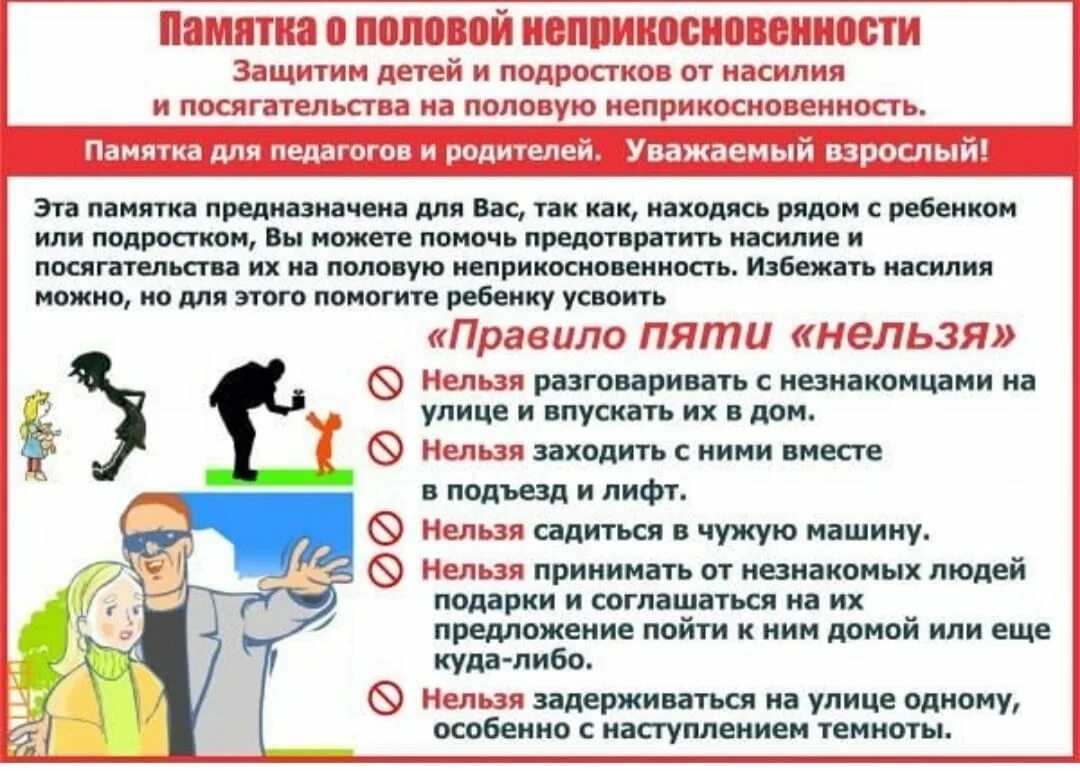 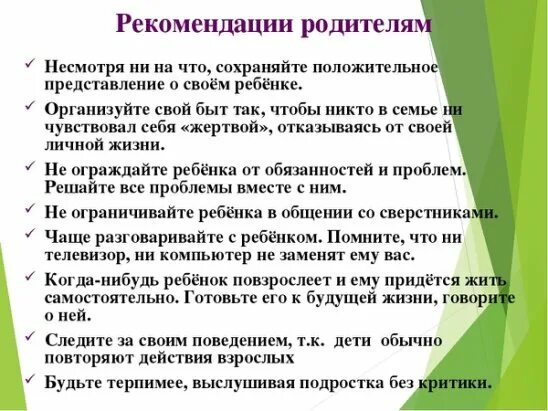